The Joy of Worshiping God Together
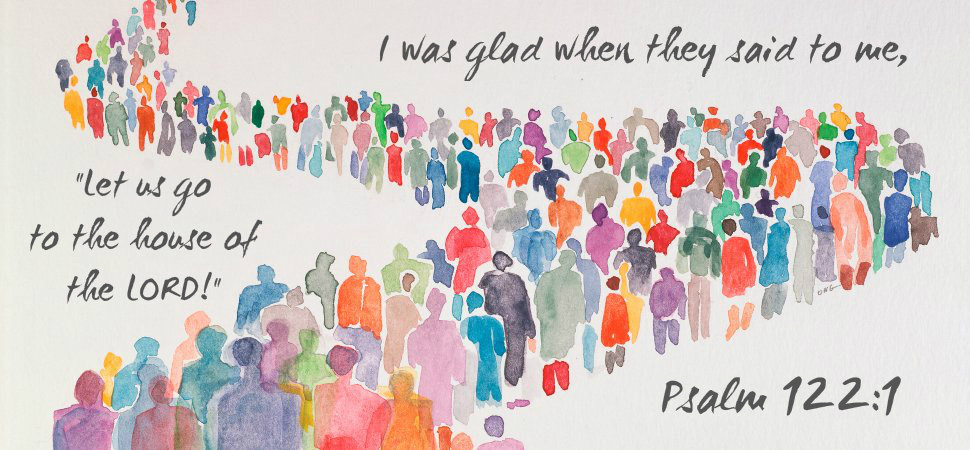 The Joy of Worshiping God Together
Because He reigns over the earth with awesome power, supreme authority 
& kingly majesty (Psalm 66:1-7; 99:1-5)

Because He is loving, kind, merciful, & forgiving towards his sinful creation/
shown in Christ (Exodus 34:6-8, Ps. 100:1-5; Ps. 103:8-14; Rom. 5:6-11)

He delights when we obey Him in spirit and truth, not by rote or tradition 
(John 4:23-24; Isaiah 29:13; Matthew 15:7-9)
The Joy of Worshiping God Together
We commune in remembering His death on the 1st day of the week 
(1 Corinthians 10:16-17; 11:23-34)

Blessing- We rejoice in singing praises with reverence to glorify His name 
(Romans 15:9; Ephesians 5:19; Colossians 3:16-17; James 5:13)

Blessing- We encourage one another towards love & good deeds  
(Hebrews 3:13; 10:23-25)

We eagerly receive the word & earnestly desire to practice it each and  
everyday of our lives! (Acts 10:33; 17:11; 2 Peter 1:10)